任务三  消费者心理
案例引入：看戏迟到判断你的气质类型
如果你看戏迟到了，你最有可能是下列哪种表现呢？选择一种由此来判断你属于哪种气质类型。
A．你面红耳赤地与检票员争吵起来，企图推开检票员，径直跑到自己的座位上去，并且还会埋怨说，戏院时钟走得太快了；
B． 你明白检票员不会放你进去，不与检票员发生争吵，而是悄悄另外找了一个小门跑到楼上另寻一个地方看表演；
C． 检票员不让你进去，便想反正第一场戏不太精彩，还是暂且到小卖部呆一会儿，待幕间休息再进去；
D． 你对此情景感叹自己老是不走运，偶尔来一次戏院，就这样倒霉，接着就垂头丧气地回家了。
气质类型是指每一类人共同具有的各种气质特征有规律的结合，通过气质类型可以大致判断出这类人在职场上的情绪、行为、智力方面的特点。以下结合职场特点对四种气质类型人的逐一点评：
A．胆汁质：胆汁质的人反应速度快，具有较高的反应性与主动性。这类人开朗、坦率，但脾气暴躁，好争论。经常以极大的热情从事工作，但缺乏耐心。思维灵活，但不求甚解。这类人在工作中热情，主动，但遇到挫折习惯从外部找原因，应学会自我反省，在沟通与交往中注意要多站在对方的角度上“换位思考。”
B．多血质：多血质的人行动具有很高的反应性。这类人情感和行为动作发生得很快，变化得也快，但较为温和。机智灵敏，思维灵活，在意志力方面缺乏忍耐性。这类人在工作中往往会因不能坚持而放弃自己的承诺，因此，需要准确地了解自己，知道自己的优缺点，了解自己的能力，才有可能在职场发挥自己更大的潜力。
C．黏液质：黏液质的人反应性低。情感和行为动作进行得迟缓、缺乏灵活性。这类人情绪不易发生，遇到不愉快的事也不动声色。细致，喜欢沉思，在意志力方面具有耐性，对自己的行为有较大的自制力。这类人表现为人际关系良好，不去参与别人的是非，别人也说不出自己的是非，但这类人需注意，适当的时候要有自我的表达，才不至于失去机会；另外，不开心的事要有恰当的疏导渠道，否则容易给自己造成很大的心理压力。
D．抑郁质：抑郁质的人有较高的感受性。这类人情感容易产生，易多愁善感。富于想象，聪明且观察力敏锐，敏感性高。优柔寡断，受到挫折后心神不安，但对力所能及的工作表现出坚忍的精神。这类人对人际关系敏感，很多事情可能不涉及自己，但也会给自己很大的情绪压力。例如：领导因为某事批评自己，就从此认为领导对自己印象不好。诸如此类情绪，应客观分析。
第一节  消费者的个性心理特征
教学目标和要求
个性消费心理特征的含义与特点
气质的含义、特征、类型及对消费者购物的影响
性格的内涵与对消费者购物的影响
消费者的个性、气质、性格对消费行为的综合影响
教学重点和难点
重点：理解不同气质类型的消费者特征、分辨不同个性特征的消费者
难点：如何对不同气质类型、不同个性特征的消费者进行有针对性的营销活动
一、个性
一、个性的含义   
个性在心理学中也称人格，是指个体带有倾向性的、稳定的、本质的心理特征的总和。
二、个性的分类
基于纯心理学理论划分的个性类型 
（1）内倾型和外倾型
（2）内控型和外控型 
（3）自卑型和自尊型
（4）马基雅维里主义（MACHIAVELLIANISM） ：“只要行得通，就采用。” 
D型顾客（要求型顾客 Demanding Customer） 
D型顾客的言谈、爱好溢于言表
I型顾客（影响型顾客Influential Customer）
S型顾客（稳定型顾客Steady Customer）
C型顾客（恭顺型顾客Compliant Customer）
二、气质
三、气质的含义
心理活动典型的稳定的动力特征。
四、气质的类型与特征
1.胆汁质——黄胆汁占优势
2.多血质—— 血液占优势
3.粘液质——粘液占优势
4.抑郁质——黑胆汁占优势
课堂实践
1.提问：如果您去商店退换商品，售货员不予退还怎么办？
2.进行气质类型测试，同学们自行确定各自的性格类型
3.提问不同气质类型的同学：你在购物之前、购买过程中和购买之后的行为是怎样的？引入下文消费者气质类型在购物中的表现分析。
五、消费者气质的类型与服务策略
1. 兴奋型（胆汁质）
营销策略：营业员要头脑冷静，充满自信，动作快速准确，语言简洁明了，态度和蔼可亲，使消费者感到营业员在急他所急，想他所想，全心全意为其服务。
2.活泼型（多血质）
营销策略：营业员要热情周到，准确把握消费者的购物需求，为顾客当好参谋，提高顾客消费决策的有效性。
3.安静型（粘液质）
营销策略：
营业员要有耐心，态度要温和平静，不可太主动热情；在顾客挑选的过程中，要适时地给予关键性的提示，以帮助其快速决策。
4.抑制型(抑郁质）
营销策略：营业员要耐心服务，细致周到；要借助对其他顾客服务的时机，热情地询问或关照一下他们；在其提出问题后，能准确回答，并给予正确的引导，增强此类消费者的购物信心，从而促进购买行为的实现。
学习任务
以小组为单位利用节假日到大商场作现场观察，注意不同顾客购买商品时的不同特点，推测他们在气质、性格、能力方面的差别，写出观察分析报告
思考
1.观察不同气质类型的消费者在购物过程中的具体表现，并分辨是哪类气质类型。
2.分析营业员的行为是否合理，有哪些需要改进的地方。
三、性格
一、性格的含义
性格是一个人对现实的态度和习惯的行为方式中所表现出来的较为稳定的心理特征。
三、消费者性格的类型
1.按消费者心理活动过程的特点划分
理智型
情绪型
意志型
2.按照个体心理活动的倾向性划分
内向型
外向型
3.按消费者独立性的程度划分
顺从型
独立型
课堂实践
1. 进行性格内、外向测定，明确自己的类型。
2.即兴表演：某消费者在商店买了一件商品但有些小毛病，表演出不同气质或性格类型的消费者的反应，并展示营业员的行为。每个小组15min的情景设计时间，5min左右的表演时间。
第二节  消费者的需要与动机
教学目标和要求
了解消费者需要产生的原因及影响因素
掌握唤醒消费者需要的方法
了解消费者消费动机与需要的联系与差别
掌握诱发消费动机的方法
教学重点和难点
重点：消费者需要的影响因素，消费动机的类型
难点：如何唤起消费者需求，根据消费动机的差异进行针对性的诱导
一、需要
一、什么是需要
需要是人们得到某种事物或达到某种目标的渴求、欲望。是指个体缺乏某种东西而产生对其需求的一种主观的内在状态。
二、消费者需要的基本内容
对商品使用价值的需要
对商品审美功能的需要
对商品社会象征性的需要
对享受良好服务的需要
三、消费者需要的分类
1.按照购买目的划分：生产消费需要、生活消费需要
2.按照需要的起源划分：自然需要、社会需要
3.按照需要的对象划分：物质需要、精神需要
4.按照需要的形式划分：生存的需要、享受的需要、发展的需要
5.按照需要的层次划分
课堂实践
1.提问：工作之后一年、五年、十年的计划和财务安排是怎样的？
2.讨论：为什么苹果手机卖这么好？
四、影响消费者需要的因素
1.消费者个体因素的影响
年龄与性别因素
文化和职业因素
经济收入因素
消费者对未来的预期
个性心理因素
2.外界因素的影响
相关商品的价格
人口数量与结构的变动
生产力和地区因素
人际因素
五、唤醒消费者需要的方法
利用感官刺激法唤醒消费者需要
利用对比强化法唤醒消费者需要
利用氛围造势法唤醒消费者需要
利用记忆唤醒法唤醒消费者需要
课堂实践
展示几种不同的产品，其中每个产品均有多种款式，如杯子有很多的款式，每个小组选择一种产品，并在产品中选择一种款式，详细剖析剖析某一种杯子的需求人群特点，并分析针对这一人群该如何引发需求。
二、动机
一、购买动机的概念
消费者购买动机是直接驱使消费者实行某种购买活动的一种内部动力，反映了消费者在心理和情感上的需求。
二、动机对效率的影响
心理学家耶克斯和道德森提出的耶克斯—道德森定律，很好的揭示了动机与工作效率的关系。
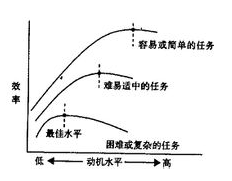 每种活动都存在一个最佳的动机水平，动机不足或过强都会导致工作效率降低。在较为容易的任务重，工作效率随动机的提高而上升；而在难度较大的工作任务中，较低动机水平的工作效率更高。
课堂实践
提问：同学们考大学的动机是什么？高考时是什么状态以及状态对高考的影响。
三、购买动机的类型
1.基本分类
生理性购买动机
心理性购买动机
2.具体分类
需要购买动机
惠顾购买动机
社会购买动机
求实购买动机
求美购买动机
求廉购买动机
求名购买动机
求同购买动机
四、消费者购买动机的诱导
证明性诱导：包括实证诱导、证据诱导、论证诱导。
建议性诱导：在一次诱导成功后，不失时机地向消费者提出购买建议，达到扩大销售的目的。
转化性诱导：通过转化型诱导缓解气氛，重新引起消费者兴趣。
课堂实践
1.分析消费者购买服装的动机有哪些？
2.角色扮演：根据所分析的消费者服装购买动机，分别扮演消费者和营销人员，扮演过程中营销人员应根据不同的购买动机及消费者性格特征进行诱导。主要体现营销人员的诱导过程。